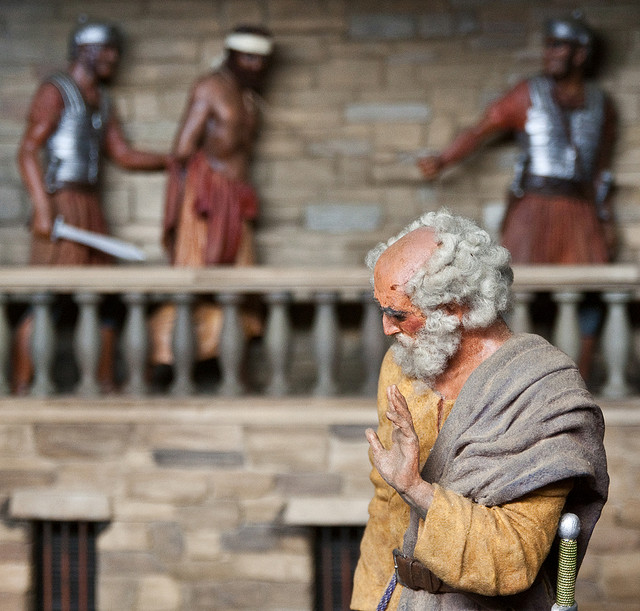 THE
AGONY
of
PETER
Matt. 26:75
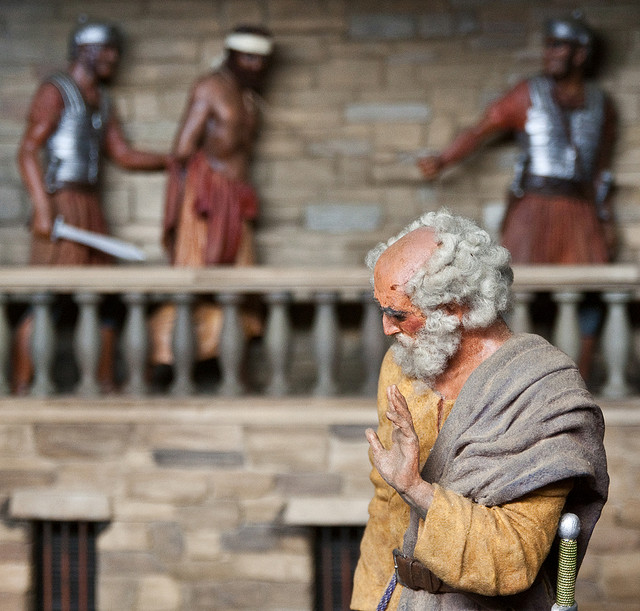 Who is this bitterly weeping?

 The same Peter that saw the transfiguration
 The same Peter that drew his sword to defend Jesus
 The same peter had said he would die for Jesus

Why is Peter weeping so bitterly?

 Remembered his Lord’s words (v34)
 Realized what he had done (vv. 69-74)
The Agony of Peter
He Got Too Sure of Himself (vv. 33-35)

Danger of Overconfidence

Paul confident, but cautious

Paul warned the Corinthians –                                       			“Flee Idolatry”
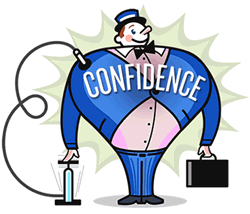 The Agony of Peter
He Got Too Far From Jesus (vv. 57-58)

Too far to be clearly identified with his Lord

To far to draw strength from his Lord

To far to really serve his Lord

To far to defend his Lord
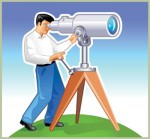 The Agony of Peter
He Got Too Close to Sinners (vv. 69)

He placed himself in a position conducive to denying his Lord

He cast his influence with enemies of Christ under pressure
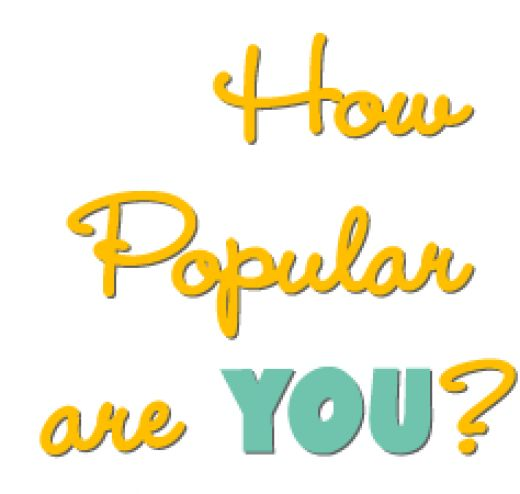 The Agony of Peter
He Got Too Close to Sinners (vv. 69)

He cast his influence with enemies of Christ under pressure

The pressure of Persecution
The pressure of Popularity
The pressure of Peace
The pressure of Conformity
The pressure of Ease
The pressure of Materialism
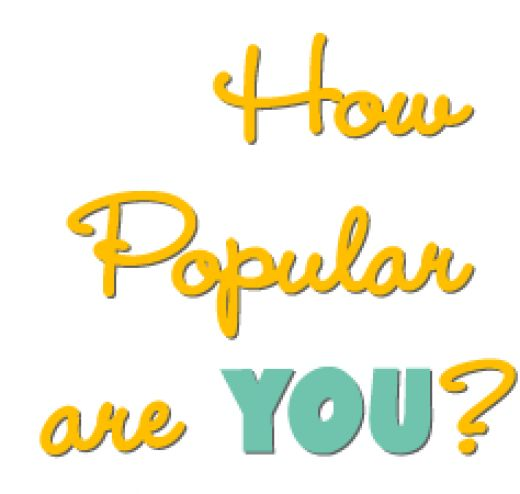 The Agony of Peter
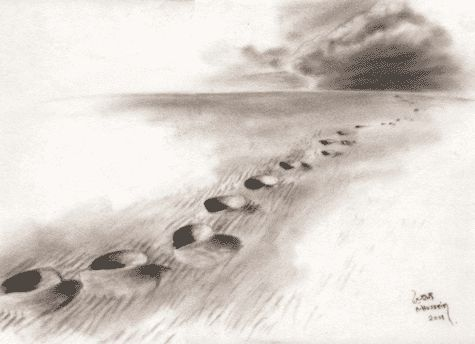 If you are a Christian, 
		follow Jesus closely

If you are not a Christian…
begin by following 
Him today!
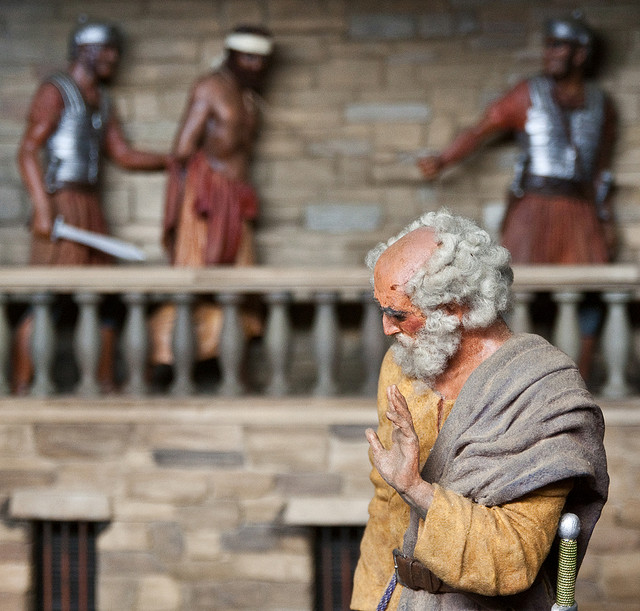 THE
AGONY
of
PETER
Matt. 26:75